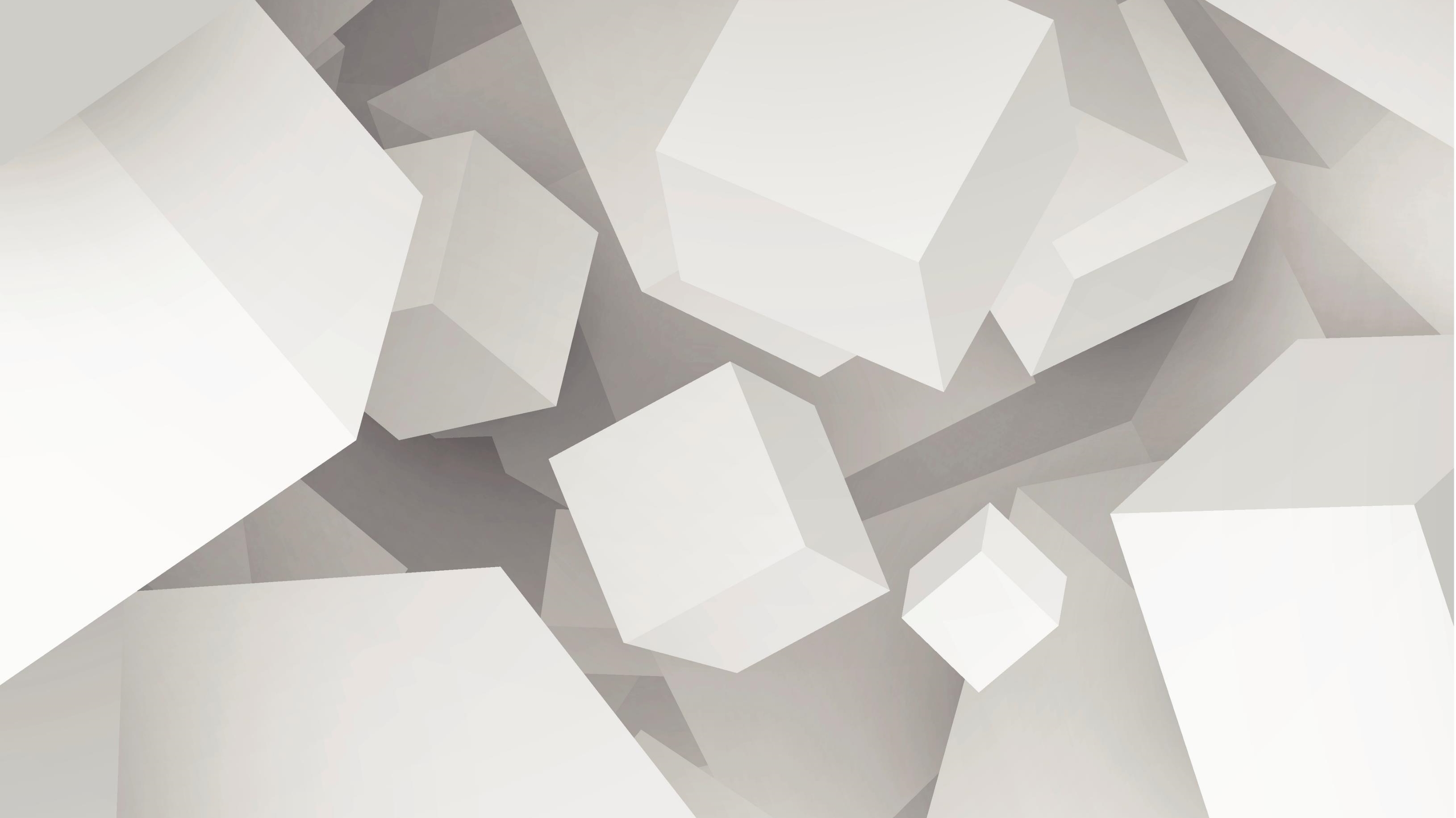 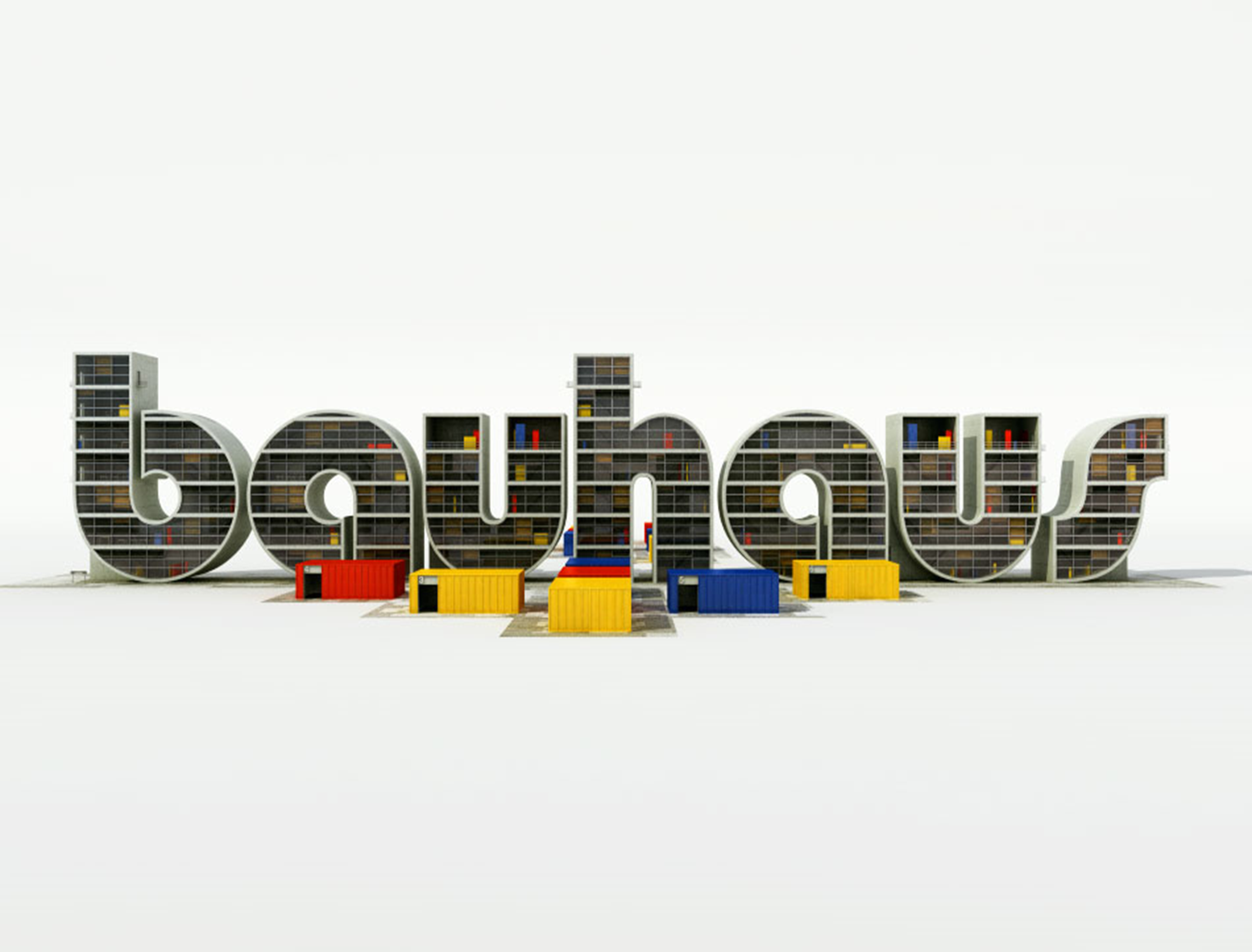 Баухауз и его вклад в развитие мирового дизайна
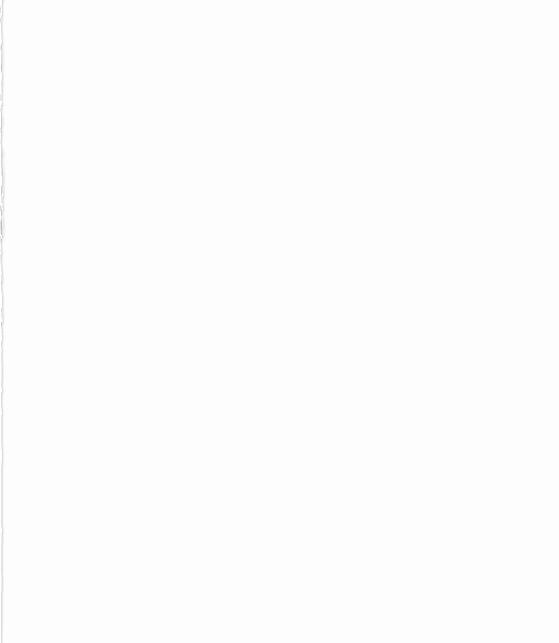 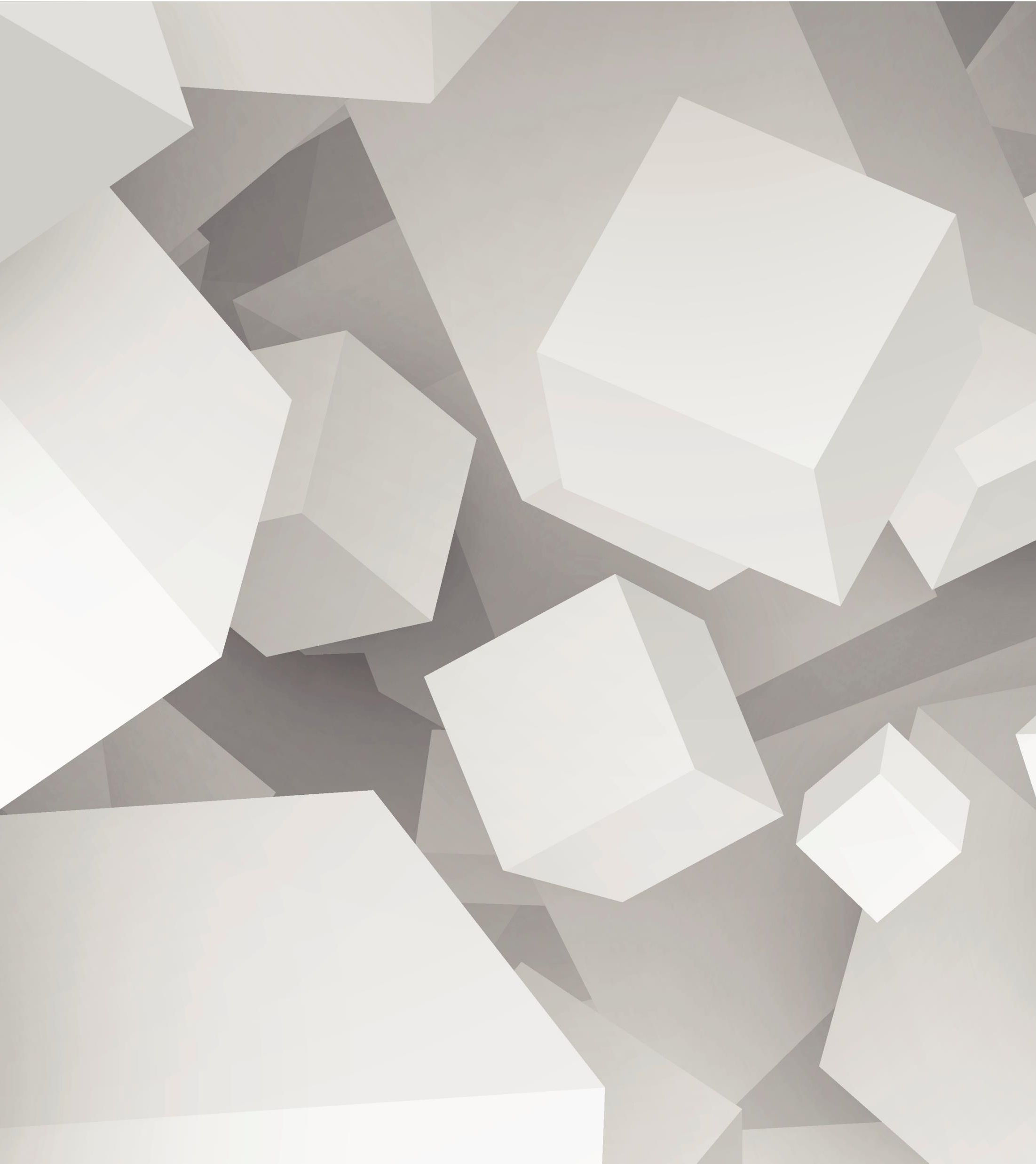 Цели:
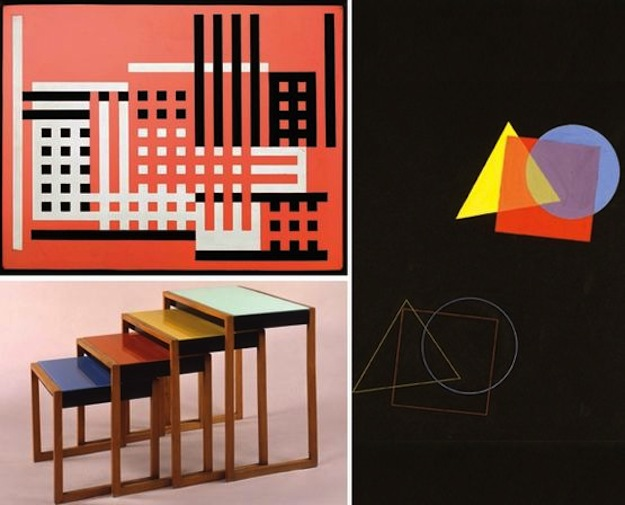 Узнать что такое Баухауз, ознакомится с историей его возникновения и развития;
Развивать умения студентов анализировать, сравнивать, делать выводы.
«Баухауз» - первая школа художественного конструирования
В 1919 году в небольшом германском городе Веймаре Вальтером Гропиусом (1883—1969 гг.), немецким архитектором и теоретиком архитектуры, учеником Петера Беренса, был основан «Баухауз» (буквально «Строительный дом ») - первое учебное заведение, призванное готовить художников для работы в промышленности.
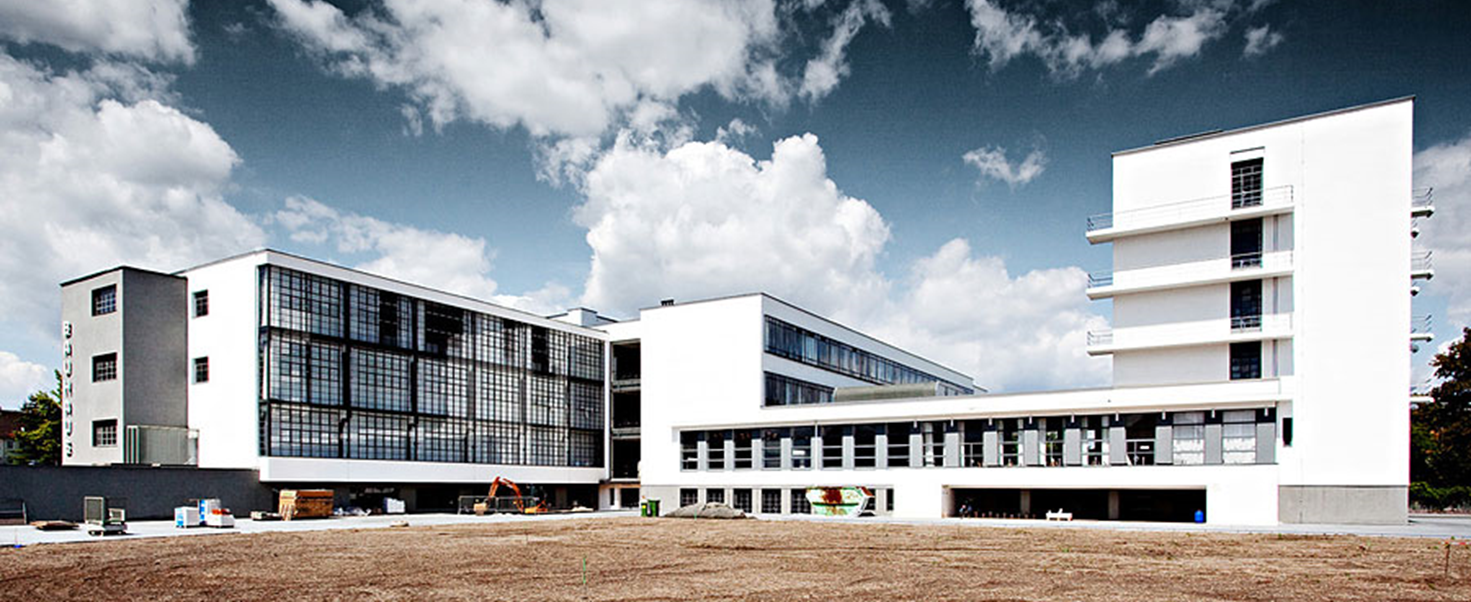 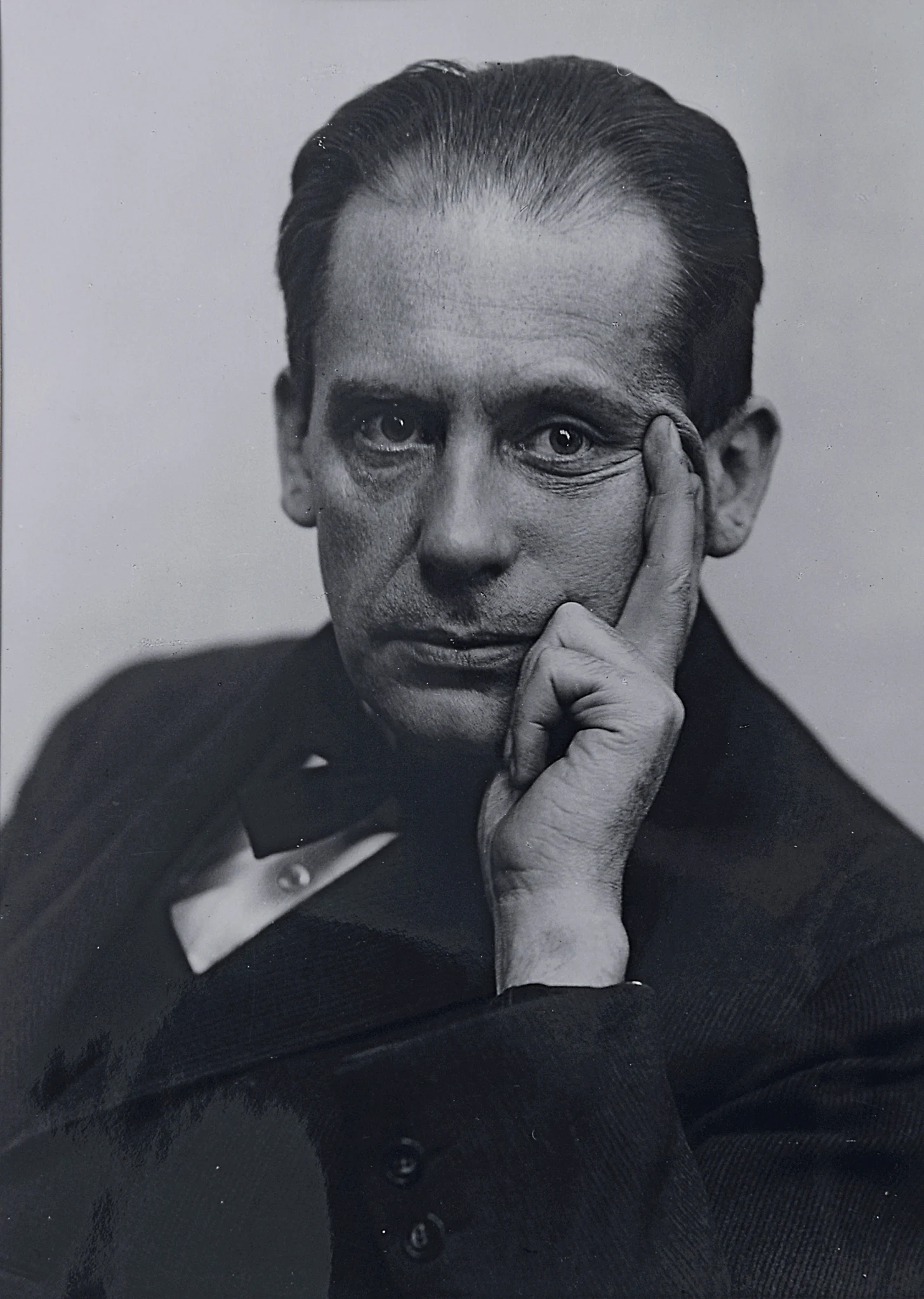 Вальтер Адольф Георг Гропиус -  архитектор, дизайнер, один из ведущих деятелей проектной культуры и педагог. 
Гроппиус был первым директором и отцом-основателем Баухауса. Слово «Баухауз» Гропиус придумал сам (инверсия слова «Haus-bau» строительство домов), оно символизировало построение своеобразного храма искусства, в котором есть место всем ремеслам и искусствам под крышей архитектуры, при ее ведущей роли. 
4 Ведущий педагогический принцип Баухауза – соединение обучения и ремесла.
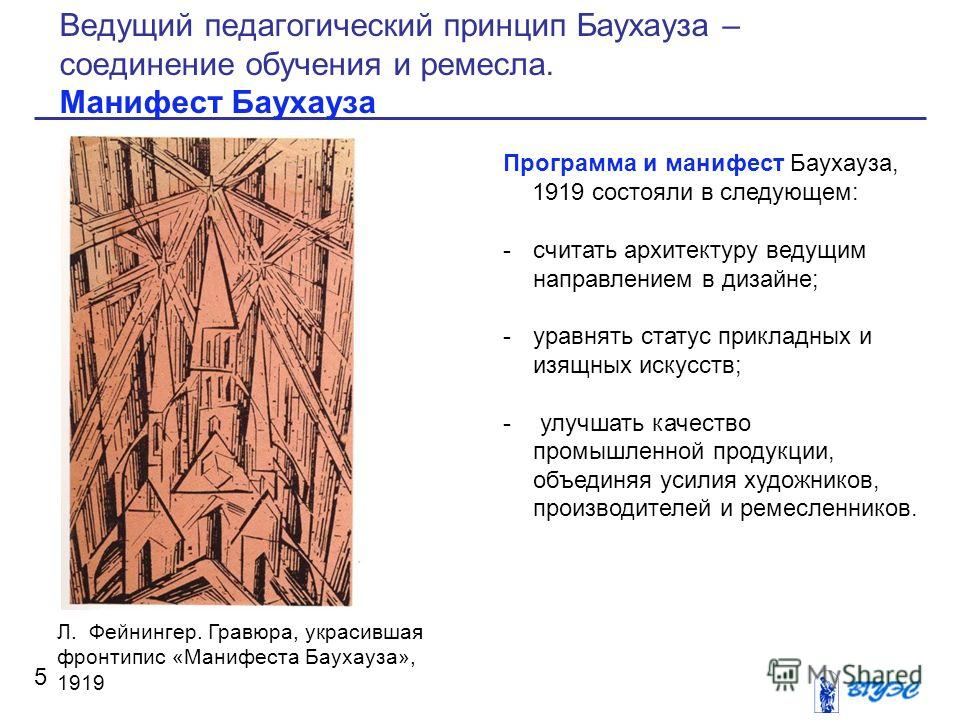 Программа и манифест Баухауза, 1919 состояли в следующем: 
- считать архитектуру ведущим направлением в дизайне; -уравнять статус прикладных и изящных искусств; 
улучшать качество промышленной продукции, объединяя усилия художников, производителей и ремесленников.
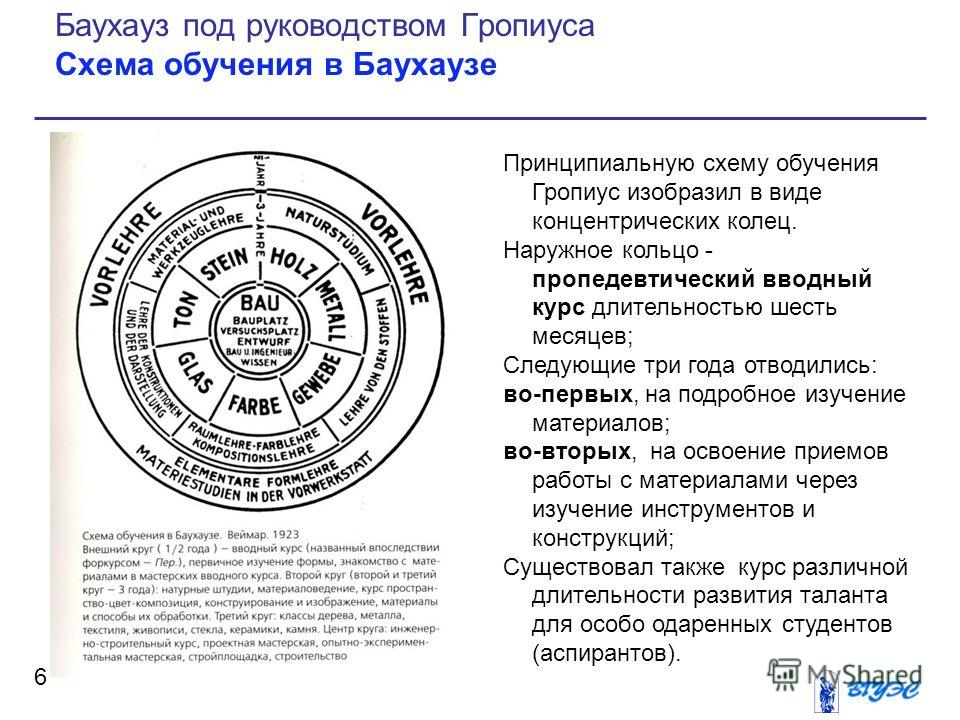 Принципиальную схему обучения Гропиус изобразил в виде концентрических колец. 
Наружное кольцо - пропедевтический вводный курс длительностью шесть месяцев; 
Следующие три года отводились: во-первых, на подробное изучение материалов; во-вторых, на освоение приемов работы с материалами через изучение инструментов и конструкций; 
Существовал также курс различной длительности развития таланта для особо одаренных студентов (аспирантов).
Первые мастерские, организованные в Баухаузе – ювелирная, книжная, текстильная и печатной графики. 
Далее -мастерские скульптуры, мебели, монументальной живописи и керамики. 
С 1920 г. вводится новая система преподавания, в соответствии с которой каждую мастерскую ведут два специалиста: технолог и художник. Производственные мастерские отражали определенный педагогический принцип, с другой оставались учебными классами, приносили материальную прибыль.
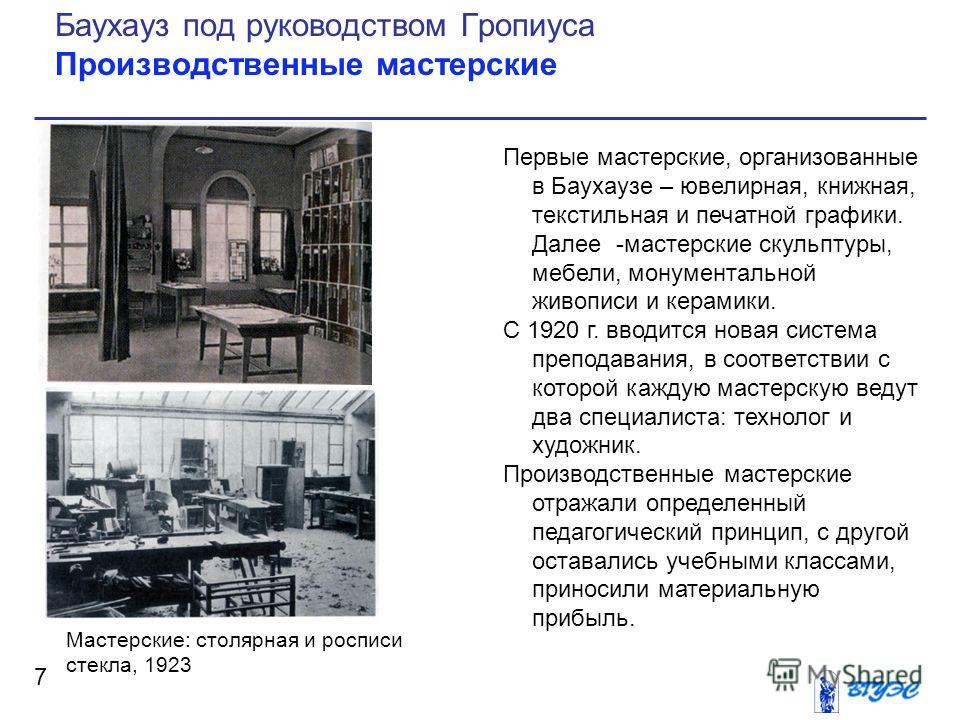 Преподавательский состав
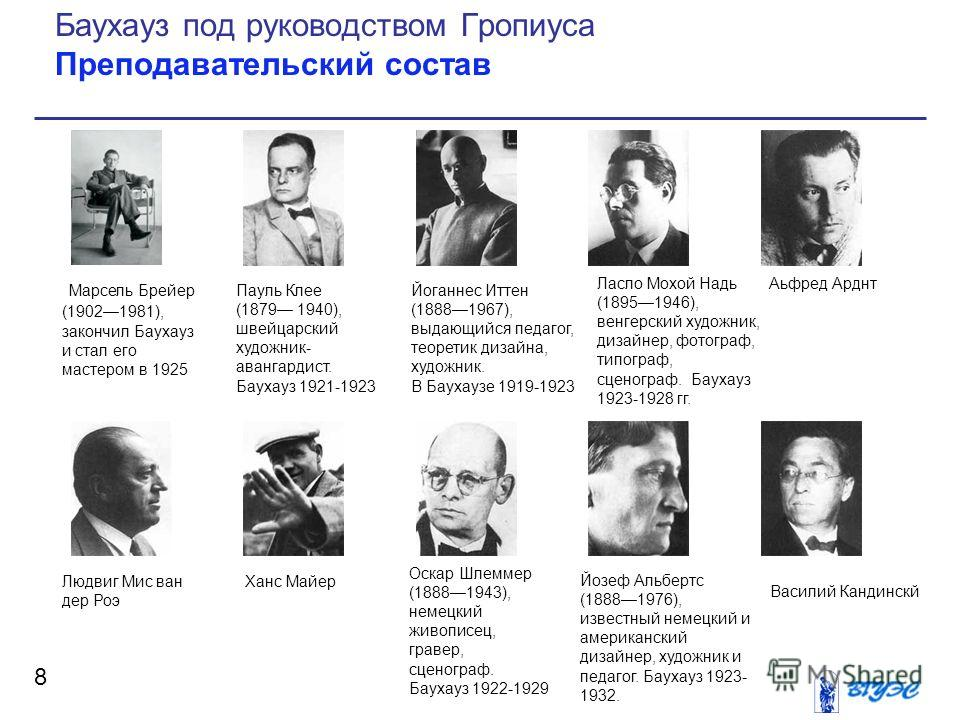 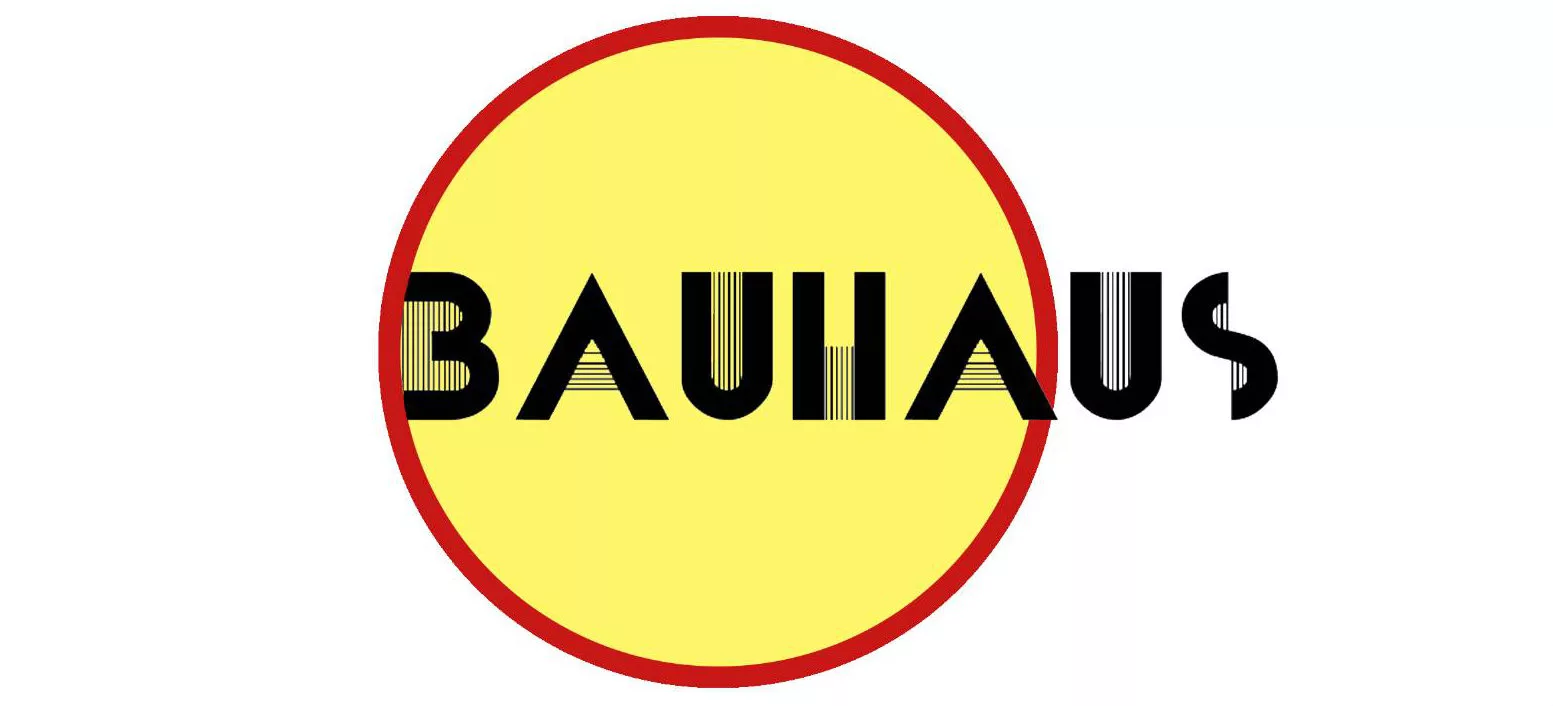 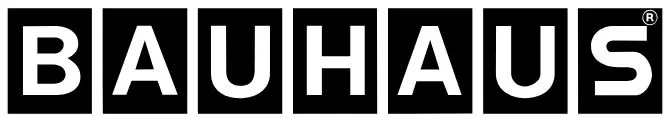 Деятельность «Баухауза» была сосредоточена на разработке целесообразных и красивых форм, процессы изготовления которых строго увязывались с технологией индустриального производства, с новейшими конструкциями и материалами.
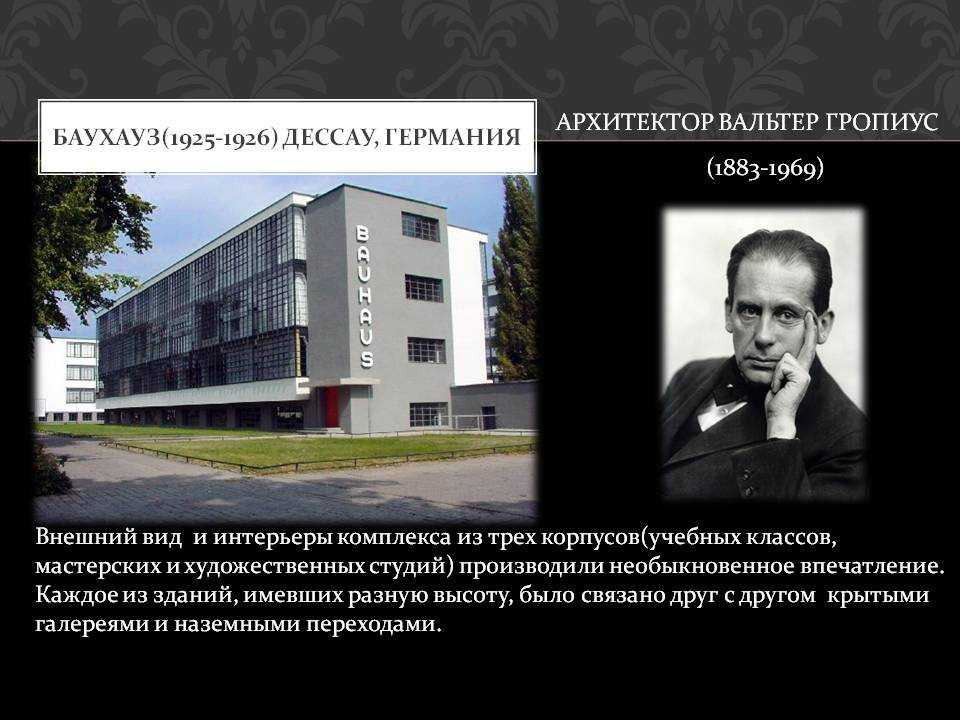 Как результат этой работы возник стиль «Баухауз». Для промышленных образцов различных предметов в этом стиле характерны:
1. сухость линий
2. увлечение конструкцией как таковой
3. массивность.
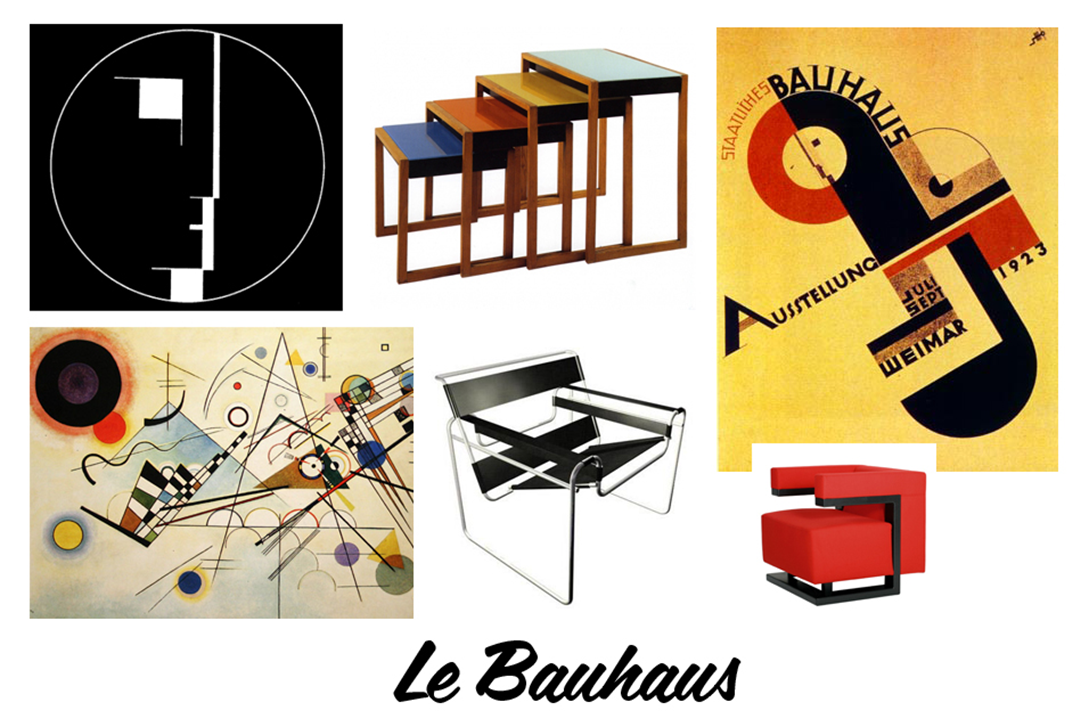 Начало деятельности «Баухауза» проходило под влиянием утопических идей о возможности переустройства общества путем создания гармонической предметной среды. 
	Архитектура рассматривалась как «прообраз социальной согласованности», признавалась началом, объединяющим искусство, ремесло и технику.
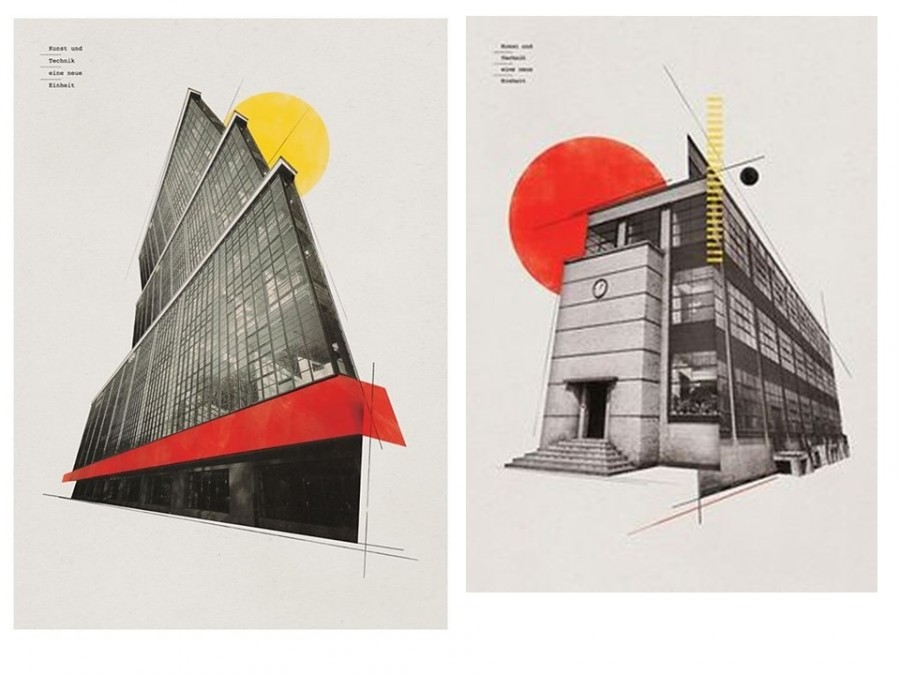 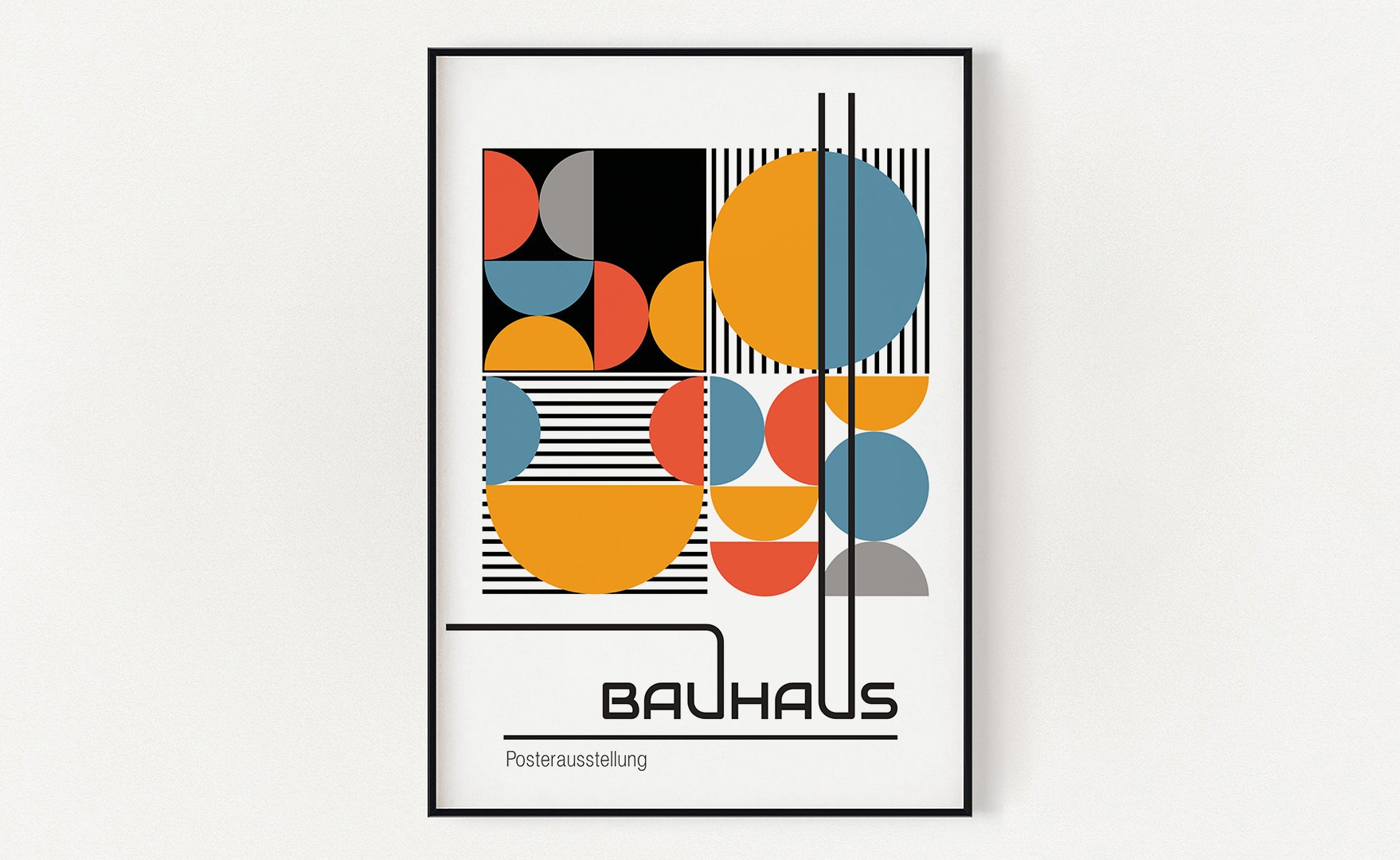 «Баухауз» стал подлинной лабораторией архитектуры и проектирования промышленных изделий.
	«Баухауз» считал, что одного только усвоения мастерства недостаточно для того, чтобы привлечь пластические искусства на службу промышленности.
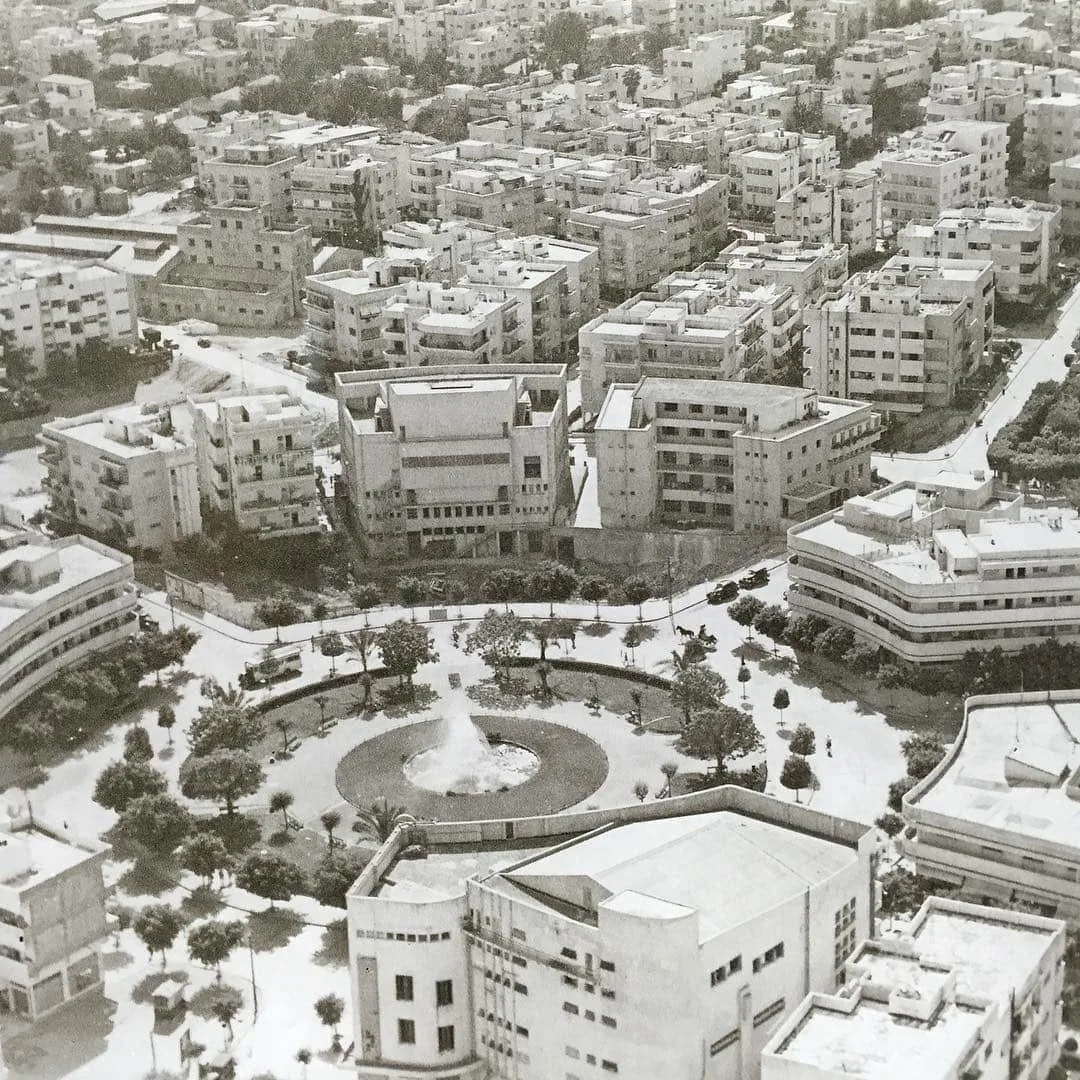 Белый город Баухауз
в Тель-Авиве находится наибольшее количество зданий, спроектированных в архитектурном стиле Bauhaus преподавателями и учениками школы, вынужденными покинуть Германию с приходом нацистской власти.
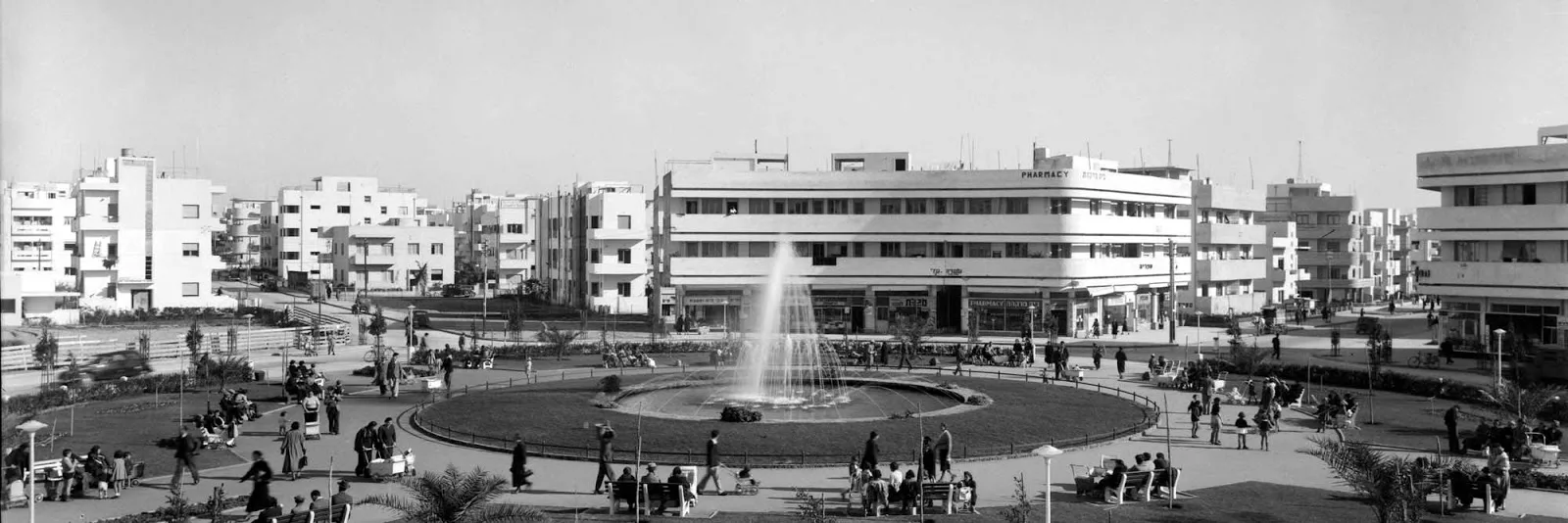 Тель-Авив в 1930-е – 1940-е годы.
10 культовых объектов Баухауза
Книга, написанная преподавателем форкурса Баухауза Иоханнесом Иттеном, в которой он подробно изложил свою теорию. В отличие от предшественников, он более детально изучил функции дополнительных цветов и цветовых контрастов и модернизировал сам цветовой круг.
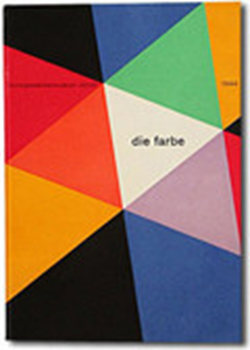 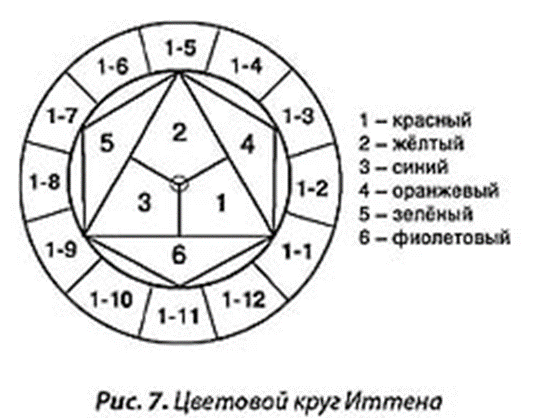 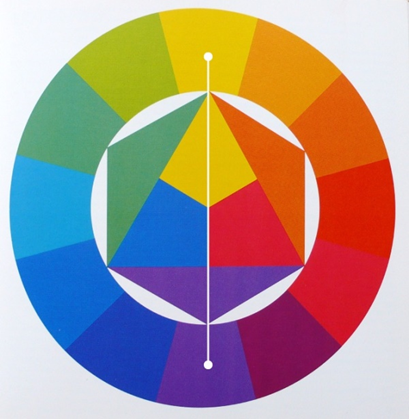 Иоханнес Иттен
«Искусство цвета»
Второй по счету дом для студентов и мастеров Баухауса после вынужденного переезда из Веймара. Здание спроектировал директор школы Вальтер Гропиус, а в оформлении интерьеров участвовали многие студенты школы.
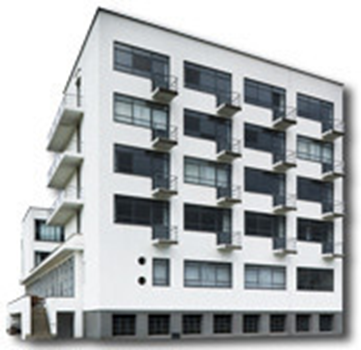 Здание Баухауса в Дессау
Вальтер Гропиус, 1926 год
Сначала кресло называлось Club Chair B3, но позже было переименовано в «Василий». На создание этого кресла Марселя Бройера вдохновил художник Василий Кандинский. Это кресло являлось частью коллекции, созданной для интерьеров здания Баухауса в Дессау.
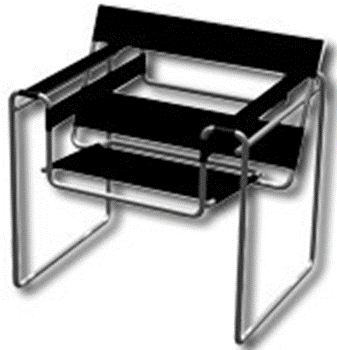 Кресло «Василий» 
Марсель Брой
Легендарное кресло, спроектированное Мисом ван дер Роэ специально для павильона Германии в Барселоне. Над этим предметом Мис работал совместно с немецким дизайнером Лили Райх. Кресло оказалось настолько удачным, что его запустили в производство. Кресло «Барселона» и по сей день выпускается многими фабриками.
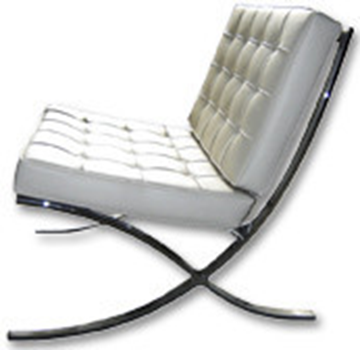 Кресло «Барселона» 
Людвиг Мис ван дер Роэ, 1929 год
За время работы и учебы в Баухаусе Герберт Байер много работал со шрифтами. Основная его заслуга — это использование шрифтов без заглавных букв. Он утверждал: «Зачем нам писать на двух разных алфавитах, ведь в речи мы же не говорим с заглавной "А" или со строчной "а"».
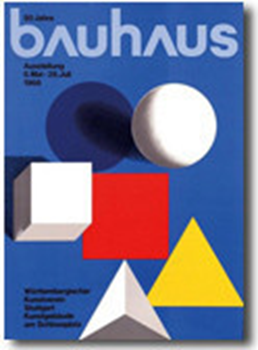 Графический дизайн 
Герберта Байера
Чайник является частью набора чайной посуды, созданной Марианной Брандт. В этом чайнике четко виден основной формообразующий принцип Баухауза — вся форма состоит из простейших геометрических фигур.
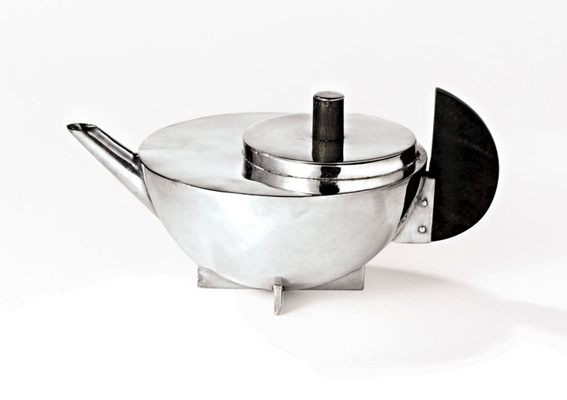 Чайник
Марианна Брандт
Форма этих настольных часов стала одной из базовых констант в бытовой культуре XX века. Сейчас эту характерную форму можно встретить практически в каждом магазине. Марианна Брандт создала эти часы в 1930 году, а материалом послужил хромированный металл, с которым Брандт работала особенно часто.
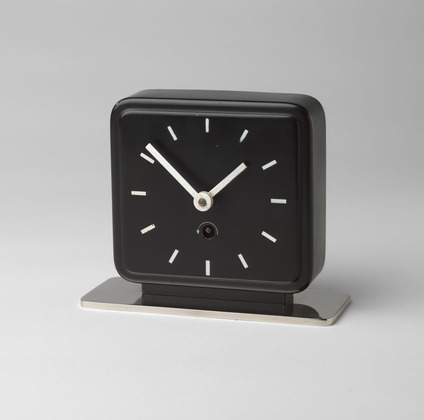 Настольные часы
Марианна Брандт
Хотя изготовление мебели не являлось главным талантом Джозефа Альберса, в результате эксперимента с незнакомой областью получился очень удачный мебельный комплект. Столы, которые помещаются друг в друга, — это и простота, и функциональность,  и легко узнаваемые чистые цвета. Столешницы этих столов изготовлены из цветного стекла.
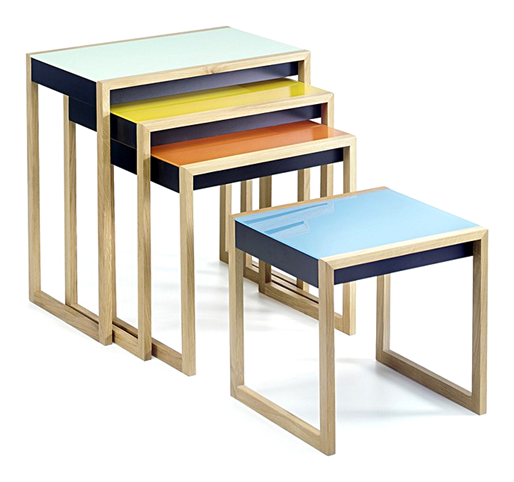 Stacking tables
Джозеф Альберс
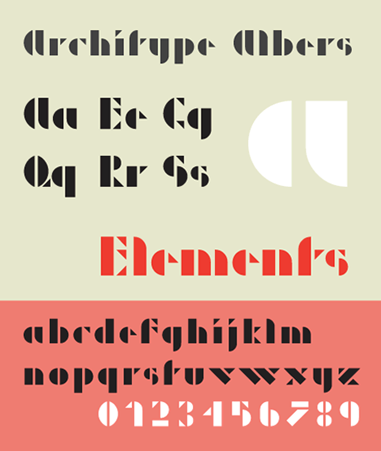 Этот геометричный шрифт появился в результате многолетних экспериментов Джозефа Альберса. Шрифт построен исходя из пропорций один к трем и состоит из строго определенных геометрических форм.
Шрифт Architype Albers
Джозеф Альберс
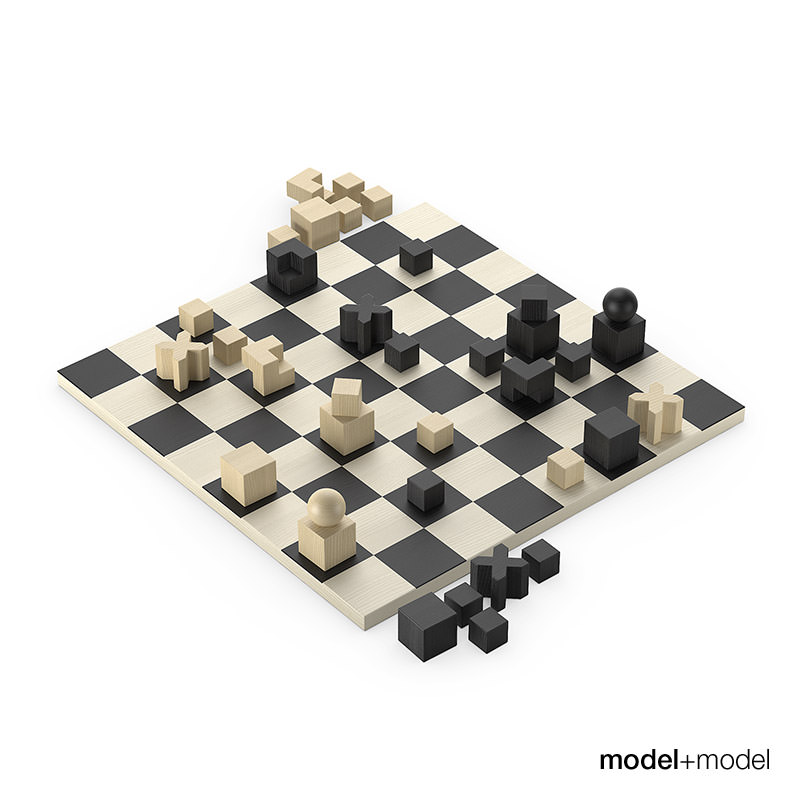 Шахматы Джозефа Хартвига полностью иллюстрируют принципы Вальтера Гропиуса о том, что объект должен быть практичным, прочным, недорогим и красивым. Все шахматные фигуры состоят из простых геометрических форм — шара, цилиндра и куба.
.
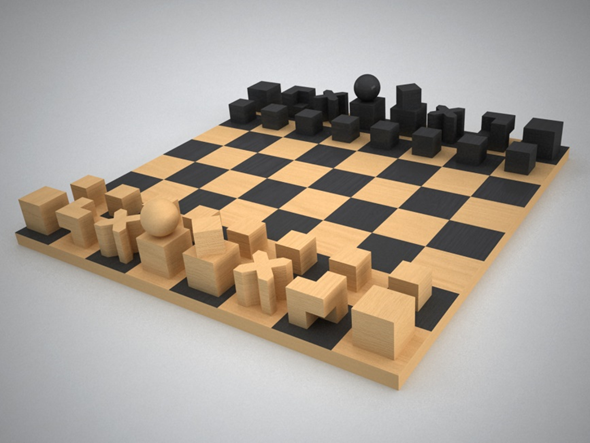 Шахматы баухаус
Джозеф Хартвиг
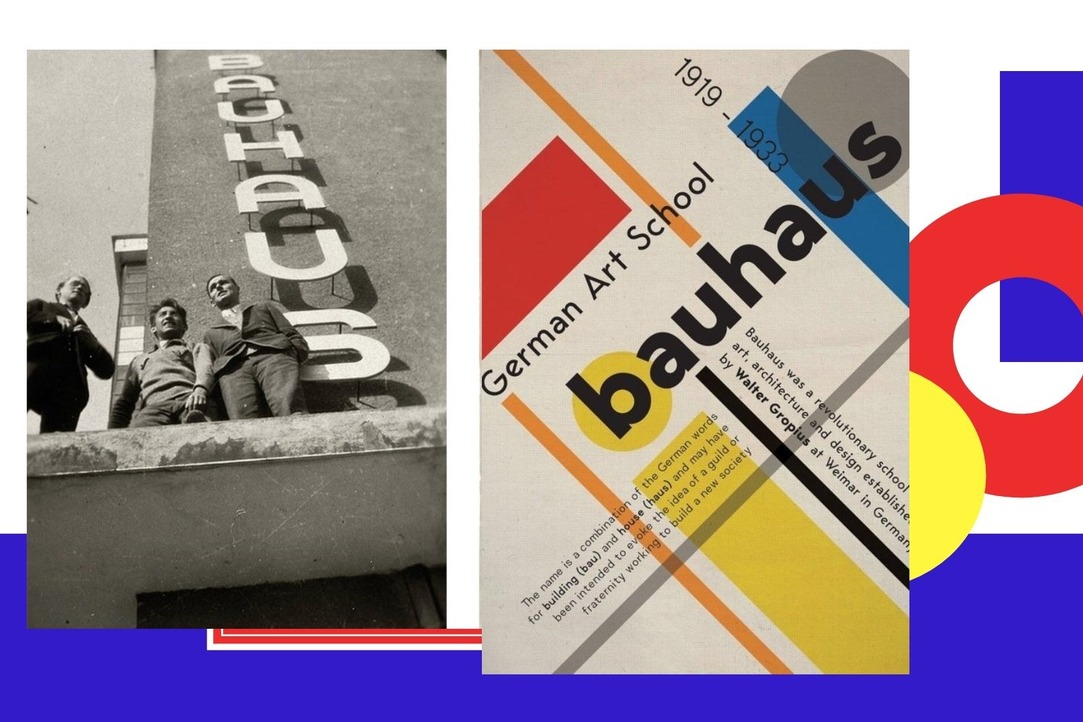 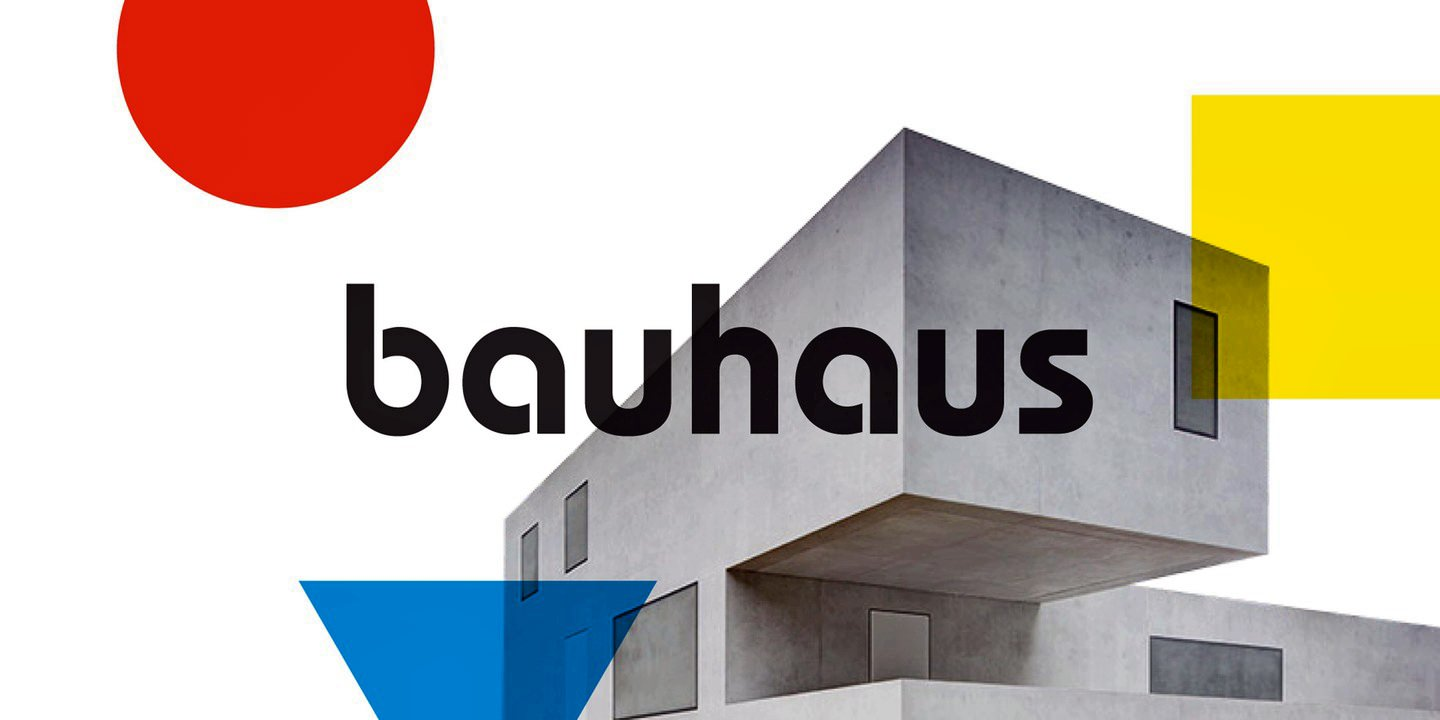 ТЕСТ
«Угадай, Баухаус или нет»
Итак, для разминки. Это Баухаус?
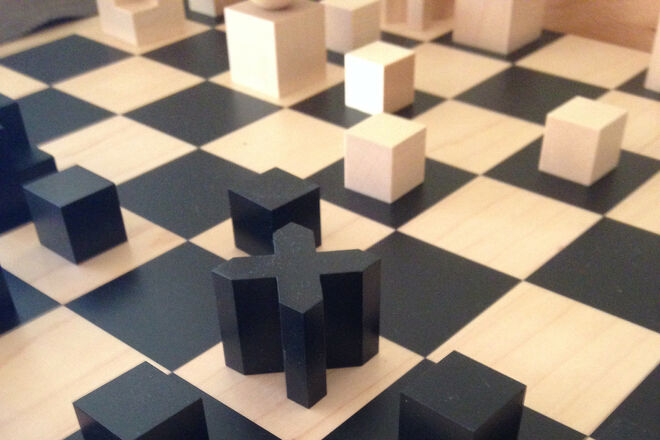 А это?
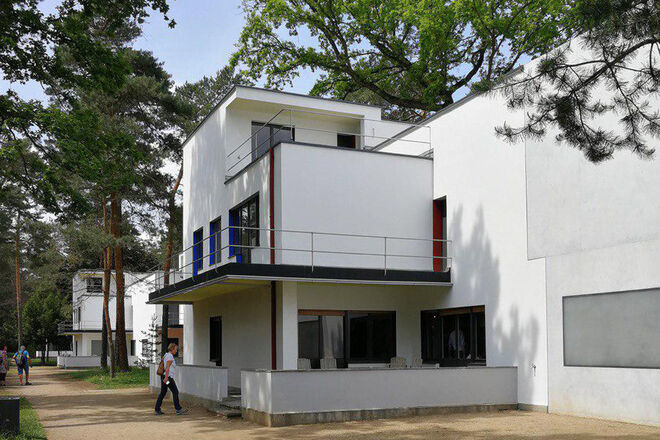 Это Баухаус?
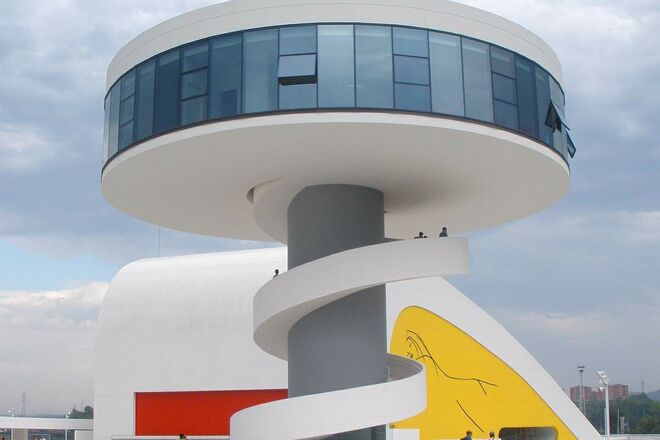 А это?
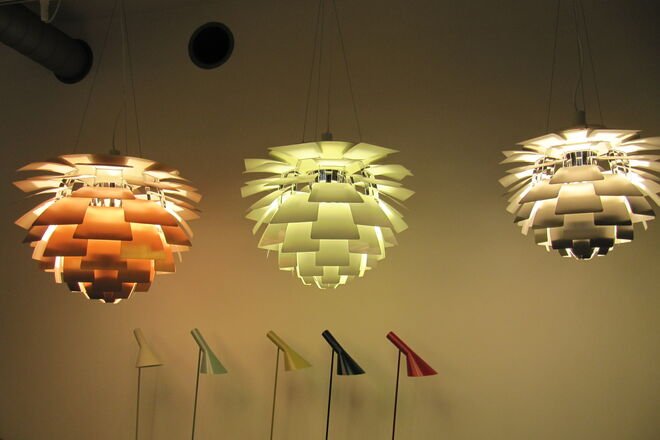 Баухаус?
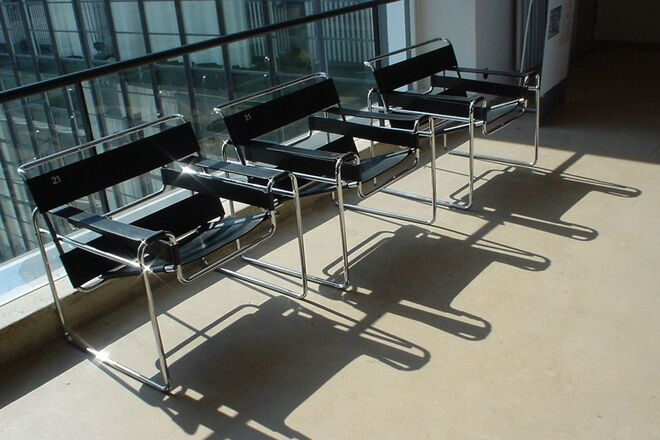 А это?
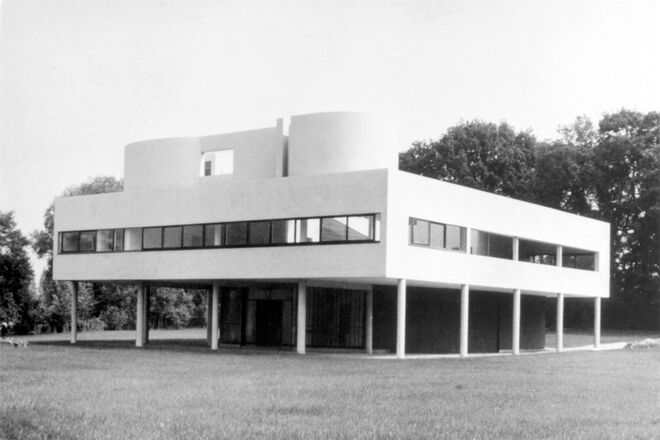 Баухаус?
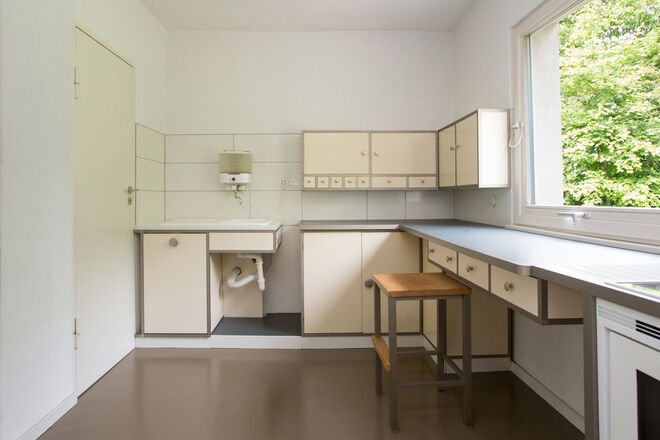 А это?
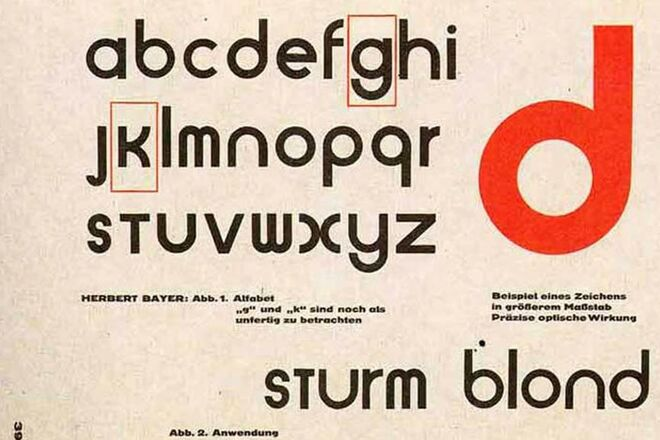 Сделано в Баухаусе?
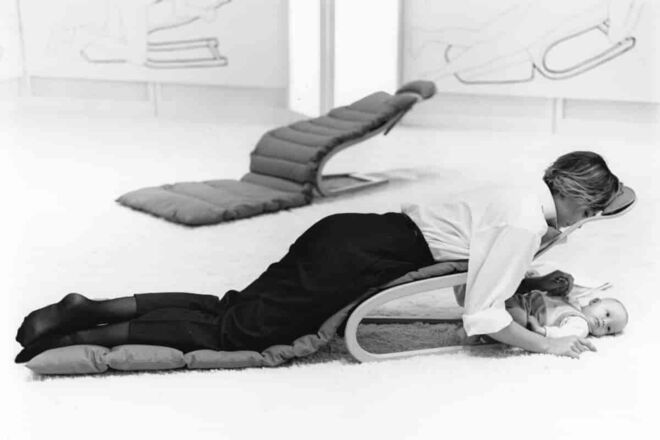 А это?
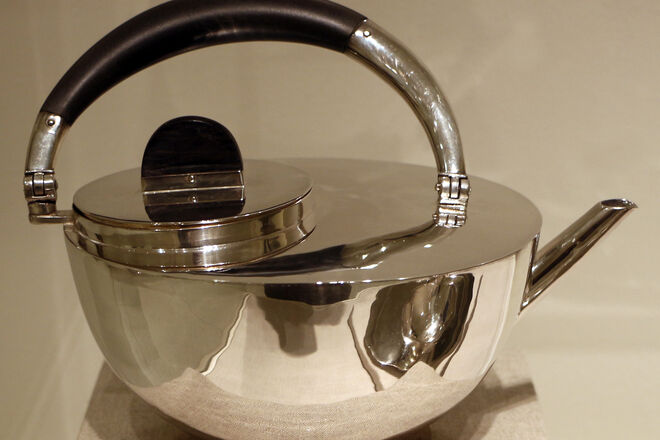 Сделано в Баухаусе?
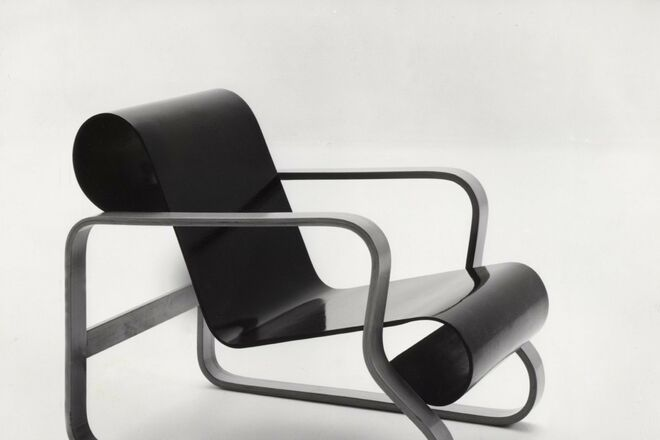 И напоследок. Баухаус или нет?
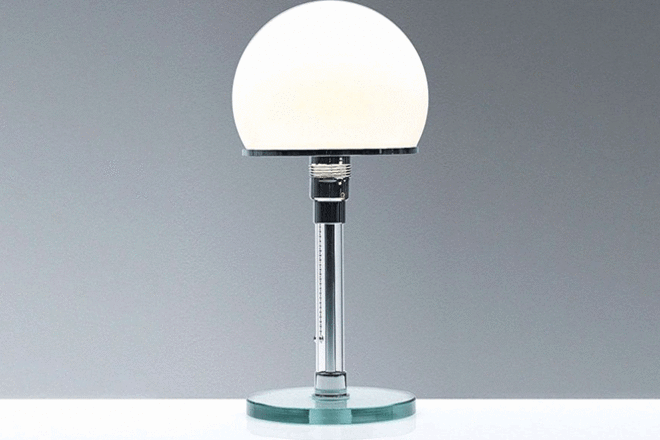 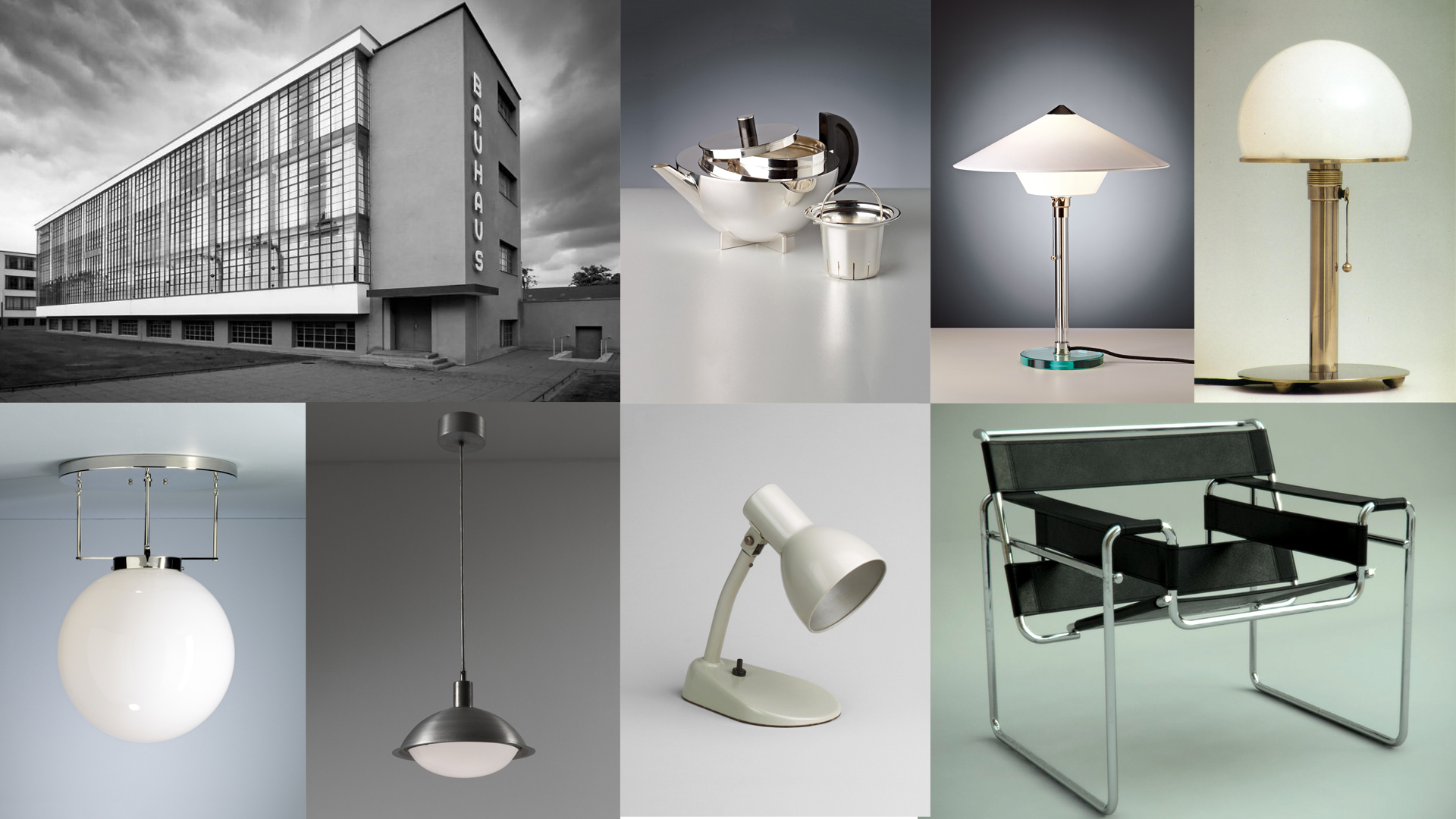 Спасибо за внимание!